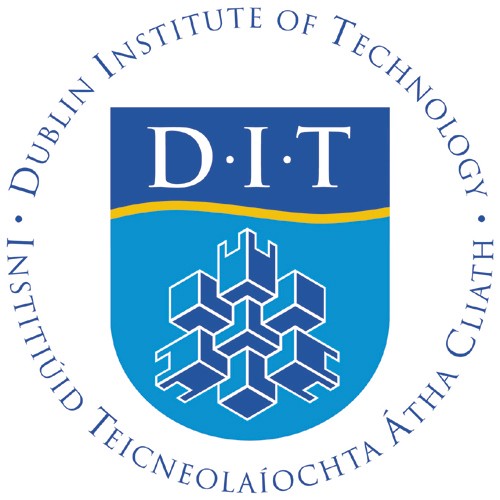 Headings
Headings
Students are given a handout with no headings or subheadings, but with space for these.  
Students read the handout and decide headings that summarise what follows in that section of text in the form of a statement. 
You can adapt an existing handout by removing existing headings, and or by asking students to write a ‘heading’ for each paragraph in the margin.